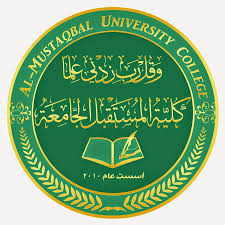 محاضرات في حقوق الانسان
للعام الدراسي 2022-2023
الاستاذ الدكتور 
ساهره قحطان عبد الجبار الحميري
12/24/2022
1
الموضوعات
الحقوق السياسية للإنسان
حق الانسان في الجنسية (حق المواطنة  )
حق الانسان في التصويت والانتخاب والترشيح 
حق الانسان في تولي الوظائف العامة
2
حق الانسان في الجنسية (حق المواطنة  )
الجنسية: هي علاقة قانونية ورابطة سياسية بين الفرد ودولة ما متى توافرت شروط منحها وهي تمثل حق الانتماء الى دولة معينة، وهي حق طبيعي لكل انسان سواء كانت جنسية اصلية او مكتسبة.
لا يجوز المساس بالقواعد الخاصة بجنسية الافراد او الاتفاق على خلافها من قبل النظام العام
3
حق الانسان في الجنسية (حق المواطنة  )
النظام العام: هو مجموعة من القواعد والمبادئ التي ترمي الى حماية النظام الاجتماعي او القانوني او الامني او الصحي في بلد ما وهو مفهوم نسبي يختلف باختلاف الزمان والمكان.
4
حق الانسان في الجنسية (حق المواطنة  )
اولا /حق الانسان في الجنسية : وهي نوعان :
1- الجنسية الاصلية: التي تثبت  للفرد لحظة  ولادته سواء على اساس (حق الدم ) بسبب اصله العرقي ، او (حق الاقليم )  التي تمنح للفرد الذي يولد فوق اقليم الدولة وبصرف النظر عن جنسية والدية .
2- الجنسية المكتسبة :التي تمنح بعد الولادة لاسباب قانونية منها المواطن المغترب ، او الولادة من أحد الابوين الوطنيين أو الزواج ...
5
حق الانسان في الجنسية (حق المواطنة  )
اكد على هذا الحق كل من: -
الاعلان العالمي لحقوق الانسان بقوله ( ان لكل فرد الحق في التمتع بالجنسية ما ولا يجوز حرمان شخص من جنسيه تعسفاً أو إنكار حقه في تغييرها ) 
العهد الدولي بقوله(لكل طفل الحق بان تكون له جنسية ).
اتفاقية حقوق الطفل  لعام 1989 حيث نص على(ان كل طفل يولد يكون له الحق في ان يكون له اسم والحق له في ان يكتسب جنسية ) 
الميثاق العربي لحقوق الانسان 1997حيث نص على(عدم جواز اسقاط الجنسية الاصلية عن المواطن بشكل تعسفي ) 
الدستور العراقي نص عليها بقوله (الجنسية العراقية حق لكل عراقي وهي اساس مواطنته ) ....
6
حق الانسان في التصويت والانتخاب والترشيح
ثانيا /حق الانسان في التصويت والانتخاب والترشيح
- التصويت : هو العملية الجماعية التي يقوم بها المواطنون للإدلاء بأصواتهم بشان امر معين بالرفض او القبول .
- الانتخاب : هو صورة من صور التصويت ولكنه ينصب على قيام المواطنين باختيار ممثليهم في المجالس المحلية أو البرلمانية او اختيار رئيس جمهورية ....
7
حق الانسان في التصويت والانتخاب والترشيح
اختلف الفقه القانوني في تكييف الانتخاب :-
فيرى البعض  انه حق شخصي  وحق طبيعي للإنسان ويثبت لكل من يملك صفة مواطن ولا يمكن نزعه عن الانسان ...
ويذهب التكيف الاخر بانه وظيفة يؤديها المواطن نتيجة انتمائه الى الامة صاحبة السيادة.....
 اما النظرية الثالثة ترى ان الانتخاب سلطة قانونية تمنح للناخبين لتحقيق المصلحة العامة وليست المصلحة الشخصية ... لذلك الدستور والتشريعات الانتخابية هي التي تحدد مضمون هذه السلطة من حيث شروطها وآليتها وغير ذلك .
8
حق الانسان في التصويت والانتخاب والترشيح
ولقد أكد مركز الامم المتحدة لحقوق الانسان الذي صدر في نيويورك 1994 على عدة معايير للانتخابات الحرة النزيهة منها : 
توفير مناخ ملائم ...
عدم اخافة او تهديد الناخبين والمرشحين ..
ضمان حرية الرأي والتعبير ...
ضمان حرية التجمعات العامة ...
حرية تكوين الجمعيات من دون تعسف أو إنحياز مع استقلالية السلطة القضائية.. 
عدم التمييز بين الجنس والعرق واللون والدين ...
أن تخضع الانتخابات الى المراقبة من قبل مراقبين غير منحازين ....
9
حق الانسان في التصويت والانتخاب والترشيح
الترشيح : هو تقديم الفرد نفسه لانتخابه من قبل المواطنين في الانتخابات العامة التي تجري لمجالس المحافظات او البرلمان بشروط ...
اكد على الترشيح كل من:-
الدستور العراقي عام 2005، للمواطنين رجالا ونساءا حق المشاركة في الشؤون العامة والتمتع بالحقوق السياسية بما فيها حق التصويت والانتخاب والترشيح
الاعلان العالمي لحقوق الانسان عام 1948، لكل فرد الحق في المشاركة في الشؤون العامة لبلاده اما مباشره او بواسطة ممثلين يختارون اختيارا حرا
الميثاق العربي لحقوق الانسان 1997، الشعب مصدر السلطات والاهلية السياسية حق لكل مواطن رشيد يمارسه طبقا للقانون.
10
حق الانسان في تولي الوظائف العامة
ثالثا/حق الانسان في تولي الوظائف العامة 
هو صورة من صور حق الانسان في المشاركة في الشؤون العامة لبلاده من خلال العمل بوظيفة عامة  في احدى مؤسسات الدولة والسماح له بالمشاركة في بناء التي ينتمي اليها باستثمار طاقاته ومواهبه ...والحصول على مورد مالي لكسب العيش الكريم له ولأسرته ...
11
حق الانسان في تولي الوظائف العامة
لقد اكد على هذا الحق كل من:-
الاعلان العالمي لحقوق الانسان بالقول (لكل فرد الحق بادارة الشؤون العامة لبلاده أما مباشرة وأما بواسطة ممثلين يختارون  اختيارا حراً ....
العهد الدولي للحقوق المدنية والسياسية 1966، فقد نص على ان ( لكل مواطن الحق والفرصة دون أي تمييز في أن يكون له الحق في الحصول على الحدمة العامة في بلاده على اسس عامة من المساواة .
12
حق الانسان في تولي الوظائف العامة
الدستور العراقي عام 2005 بشكل غير مباشر من خلال النص ( تكافؤ الفرص حق مكفول لجميع العراقيين وتكفل الدولة اتخاذ الاجراءات اللازمة لتحقيق ذلك... 


ان المساواة في تولي الوظائف العامة هي نسبية وليست مطلقة:-
ان المتقدمين للوظيفة العامة يكونون متساويين في حال تساويهم امام الشروط المطلوبة للشغل الوظيفي
عدم التمييز بين المتقدمين للوظائف بسبب الجنس او العرق او اللون او القومية او الدين او المذهب
13
شـكــراً لحـسن اصغــائكم
14